Никон и Аввакум
Церковный раскол 
в XVII веке.
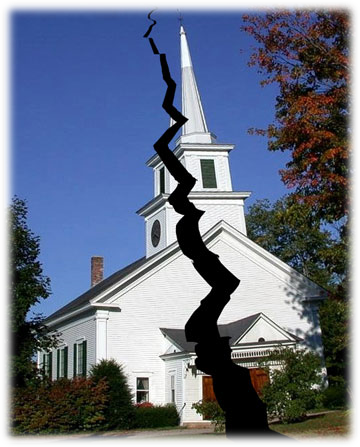 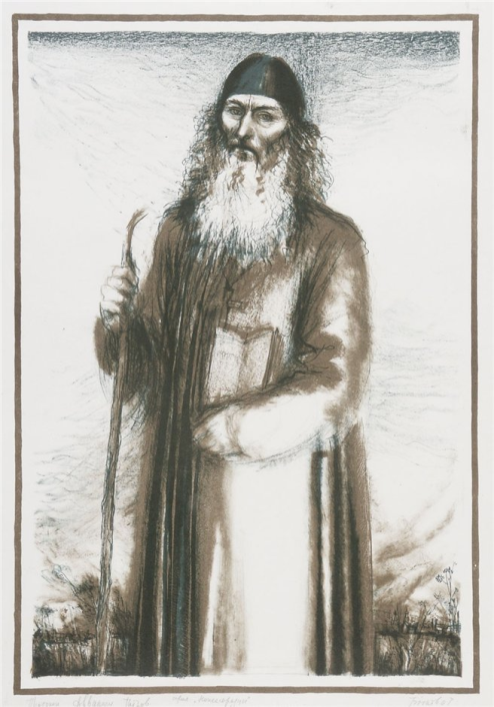 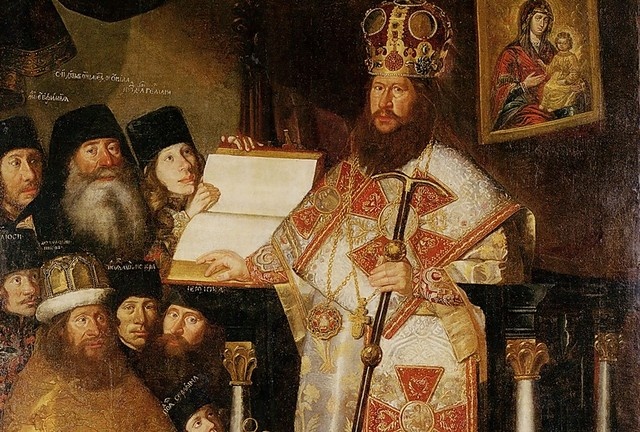 Основные даты:
1653-1655 г. – церковная реформа Никона
1654, 1656 гг. – церковные соборы, отлучение и ссылка противников реформы
1658 г. – разрыв между Никоном и Алексеем Михайловичем
1666 г. – церковный собор, который лишил Никона сана патриарха и проклял раскольников.
1667-1676 гг. – Соловецкое восстание
Задание на урок.
Объясните суть конфликта между царем и церковью?
1.Церковь после Смуты.
Смута привела к противоречиям среди священнослужителей патриарх Игнатий поддержал Лжедмитрия I, Гермоген-В.Шуйского, Филарет-Лжедмитрия II.
В 1619 г.Филарет возвратился в Москву из польского плена и Церковный Собор избрал его новым Патриархом всея Руси.
Филарет стал фактически 2-м царем и смог укрепить государственную власть, но вопросы касавшиеся   церкви решить не смог.
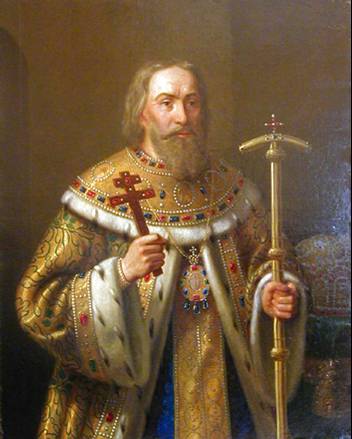 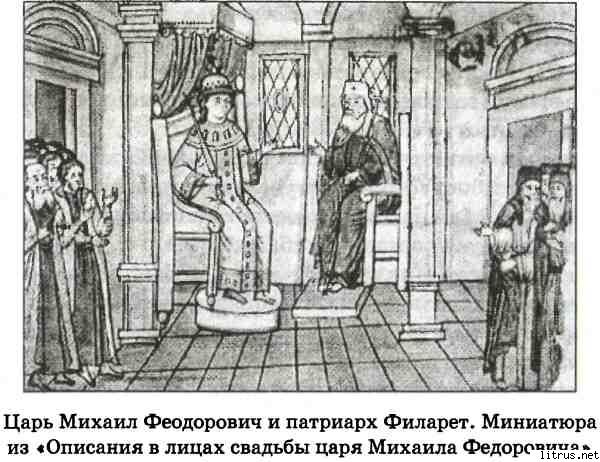 Причина Раскола
1. В сер.17 вв. русских книгах и обрядах накопилось много ошибок 
2. Их хотели исправить по греческому образцу 

3. Объединить все православные народы под властью Москвы
В 1652 г. новым патриархом стал Никон, и он провел реформу: 
1. крещение не 2, а 3 пальцами, 
2. поясные поклоны вместо земных,
3. книги и обряды 
исправлены 
по византийским 
образцам.
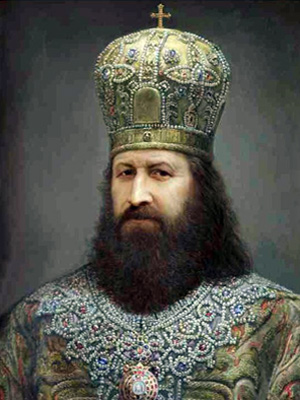 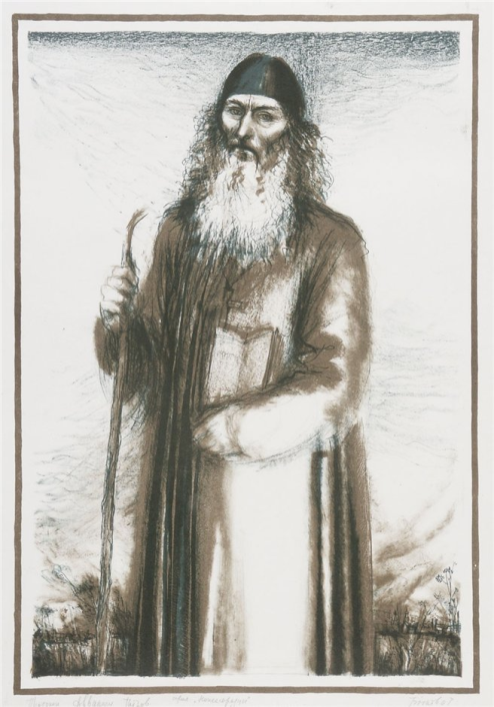 Против него выступил
Протопоп Аввакум
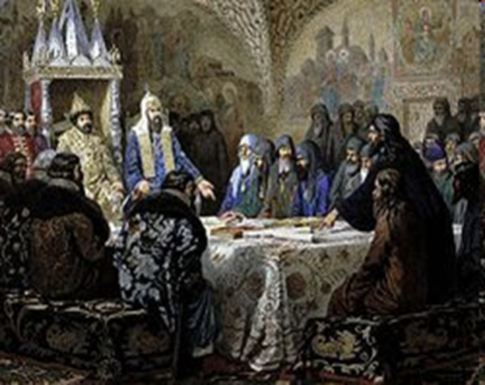 Церковная реформа патриарха Никона (1653-1655 гг.)
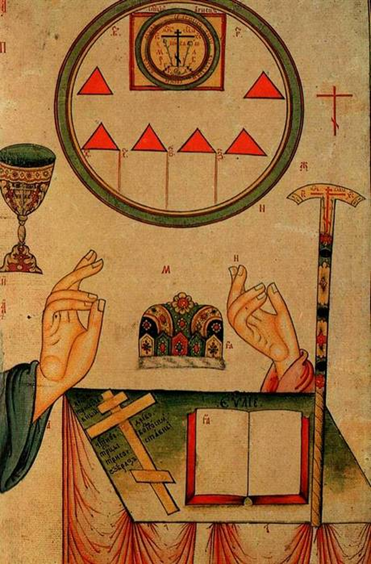 Крещение двумя перстами; крещение тремя перстами; 
земной поклон; поясной поклон;
Троекратное пение «аллилуйя»; двукратное пение «аллилуйя»; движение верующих в церкви вокруг алтаря по солнцу; движение верующих в церкви вокруг алтаря против солнца; написание имени Христа Иисус написание имени Христа Исус, хождение посолонь
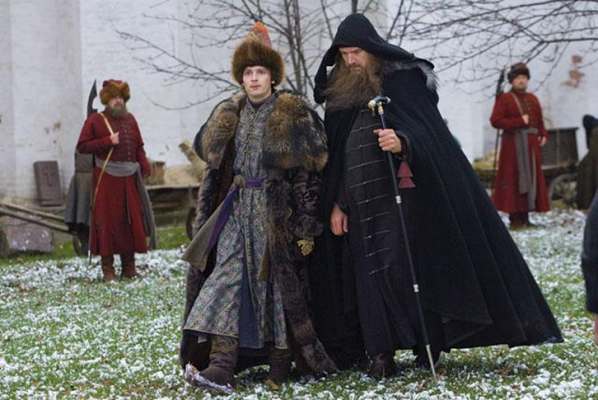 Церковная реформа патриарха Никона (1653-1655 гг.)
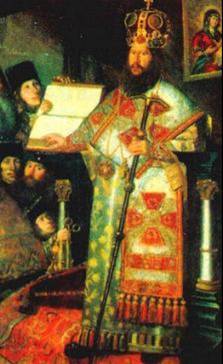 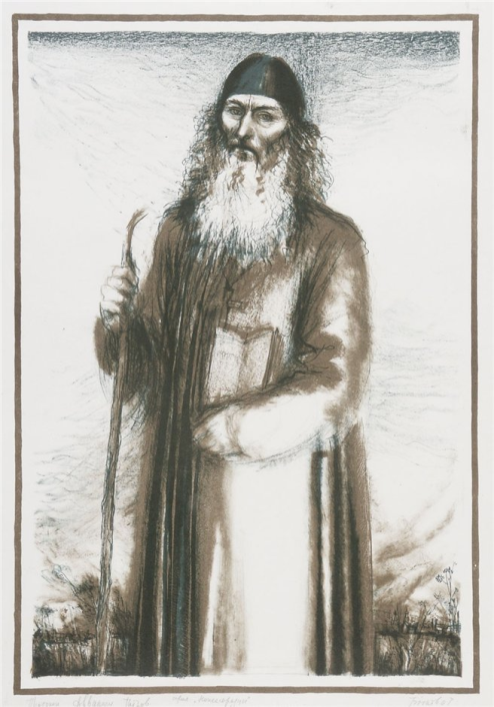 Кто последовал за Никоном стали называть никоновцами
Кто последовал за Аввакумом стали называть старообрядцами
3.Борьба светской и церковной власти.
Получив власть над верующими Никон выступил с идеей первенства церковной власти и предложил поделить ее по примеру Михаила Федоровича и Филарета. 
Царь перестал посещать патриарший Успенский Собор
Обиженный патриарх отказал царю в благословении и заявив о сложении патриарших полномочий удалился в Новоиерусалимский монастырь.
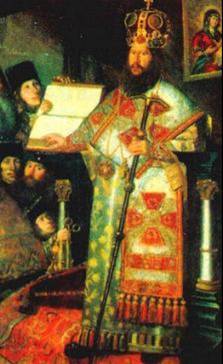 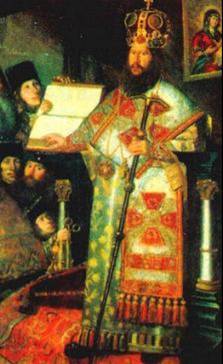 Патриарх Никон.
Царь и патриарх
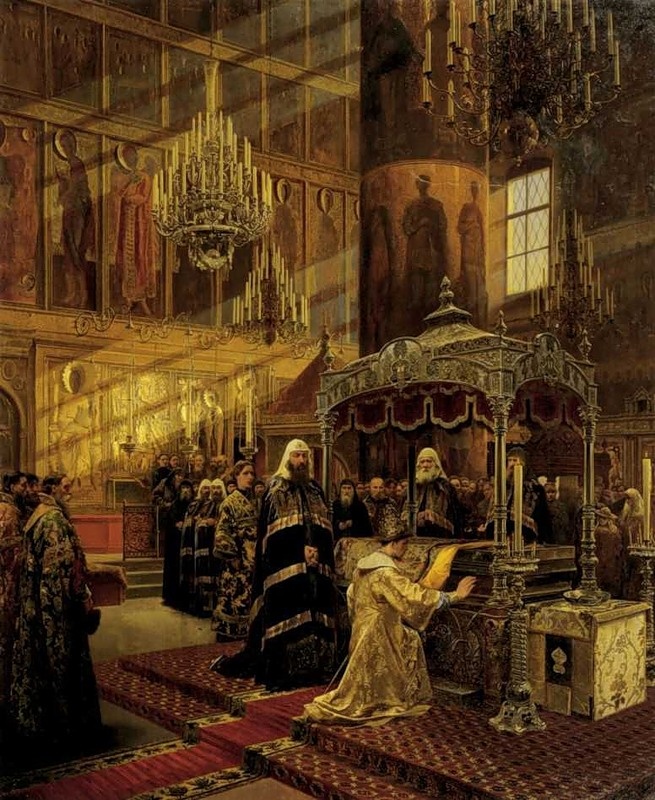 Никон возомнил себя вторым русским царем и даже присвоил себе титул "Великого Государя". Он позволил себе сравнить власть русского патриарха с Солнцем, а власть царя с Луной, которая, как известно, светит отраженным от солнца светом. Поскольку царя увенчивает короной патриарх, заявлял он, то царь обязан подчиняться патриарху.
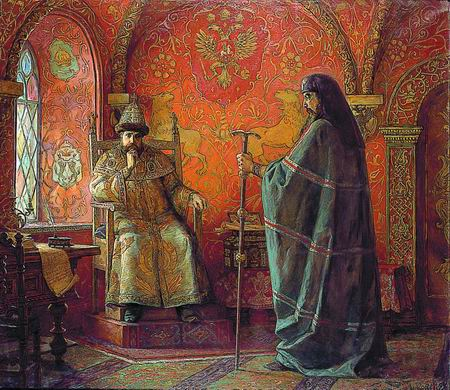 4.Церковный собор 1666-1667 гг.
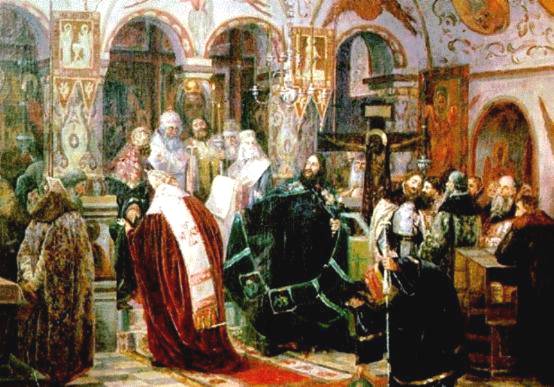 Лишение Никона
на Соборе
Патриаршего сана.
В 1666 г. царь пригласил в Москву 4-х восточных патриархов и устроил суд над Никоном.
Он был осужден, лишен сана и отправлен в заточение в монастырь.
Собор осудил противников реформы и передали их лидеров в руки светских властей. Это привело к Расколу русской православной церкви.
Приговор Собора 1666-1667гг.
Приговор: "Отселе не будеши патриарх и священная да не действуеши, но будеши яко простой монах". 12 декабря 1666 г. с Никона сняли клобук и панагию, и велели ему жить в тихо и безмятежно, а о своих согрешениях молить всемилостивого бога. 
"Знаю я и без вашего поучения, как жить", - язвительно ответил Никон .   
Царь не пришёл на заседание Собора.
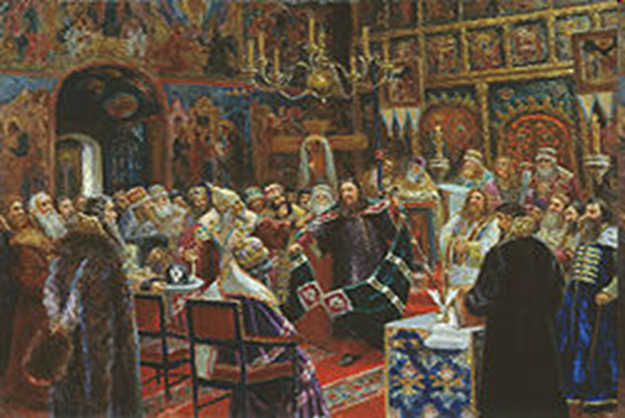 Закрепляем
1. Лидер старообрядцев XVII в., писатель:
а) Филарет    б) Никон      в) Аввакум
2.  Как звали патриарха, начавшего церковную реформу?
а) Иосиф    б) Игнатий         в) Никон   г) Филарет
3.  Церковная реформа началась в:
а) 1651 г.     б) 1653 г.         в) 1666 г.     г) 1667 г.
4.   В чем вы видите причины разногласий церковной и светской власти?
5. В чем вы видите причины  разногласий  Никона и Аввакума. К чему эти разногласия привели?
Задание на урок.
Объясните суть конфликта между царем и церковью?
Сделайте вывод по уроку!
Церковь, укрепившая свои позиции после Смуты, попыталась занять господствующее положение в политической системе страны. Однако это привело к конфликту церковной и светской власти. Церковная реформа патриарха Никона привела к расколу приверженцев Русской Православной Церкви на никониан и старообрядцев и подчинению церкви государству.